RENDICIÓN DE CUENTAS
2024
Bienvenida y presentación
Primera Rendición de Cuentas
Base Legal
Referencias Normativas
Constitución
Artículos 114 y 128, literal (f) del numeral (2).
Ley 41-08 de Función Pública
Artículo 4, numeral 10.
Ley 247-12 Orgánica de Administración Pública
Artículos 12, 28 y 29.
Constitución
Ley 247-12
Ley 41-08
Responsabilidad del presidente.
Presentar Información sobre la Administración presupuestaria, financiera y de gestión.
Proyecciones.
Principio de Rendición de cuentas.
Obligación de las autoridades y funcionarios.
Rendir cuentas sobre políticas, estrategias, objetivos, metas, resultados, impactos, obstáculos y los planes para el año siguiente.
Acción de rendición de cuentas.
Referencias Normativas
¿Cuánto sabes sobre el proceso de elaboración de memorias?
Formato
Portadas y contraportada
Estilos y formatos
Plantilla en MS Word.  

Fuente:  Times New  Roman, color y tamaño para títulos, subtítulos y cuerpo del documento.

Definición de márgenes. 

Formato de tablas y gráficos.

Paleta de colores. 

Uso de fotografías.

Documento digital.
213183136
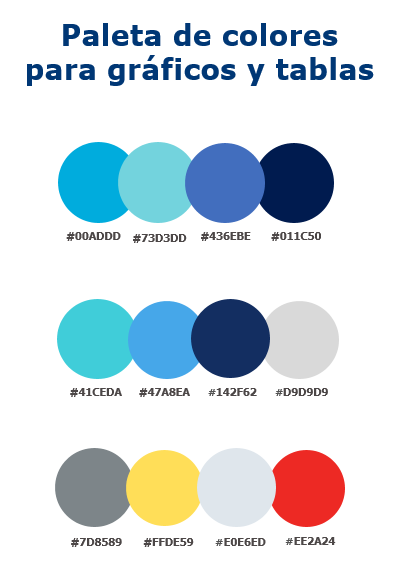 Paletas de color
Ejemplo de tablas y gráficos
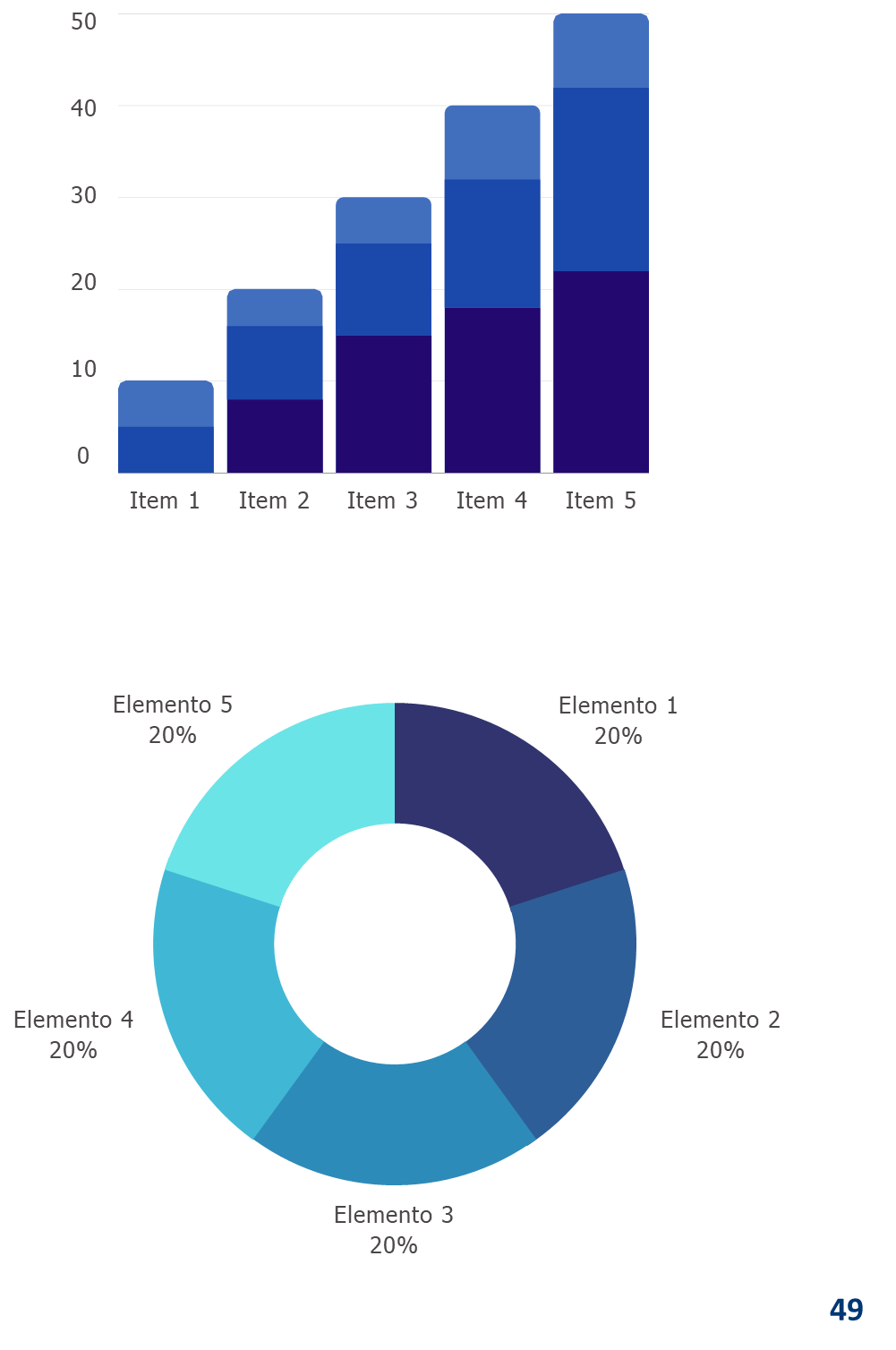 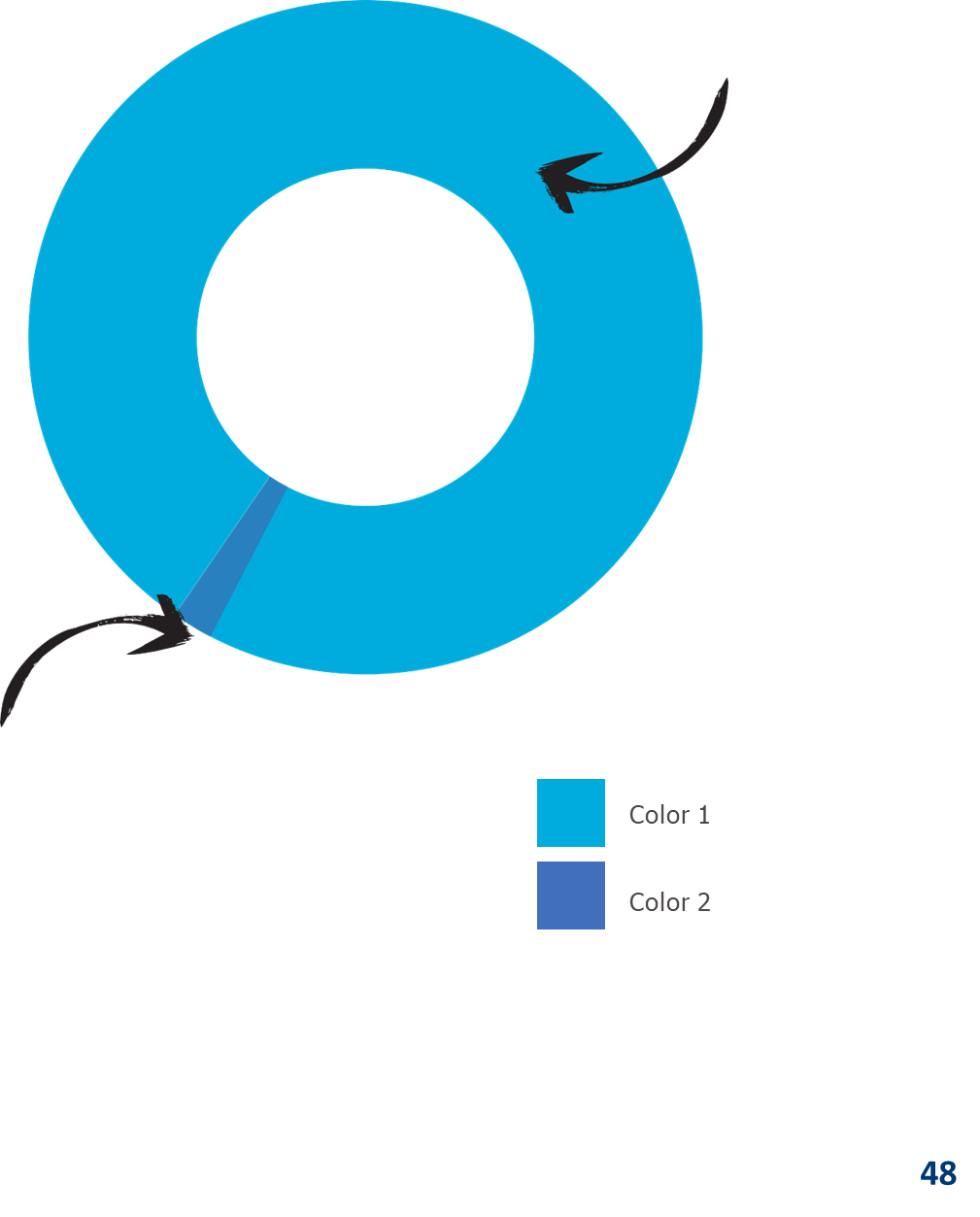 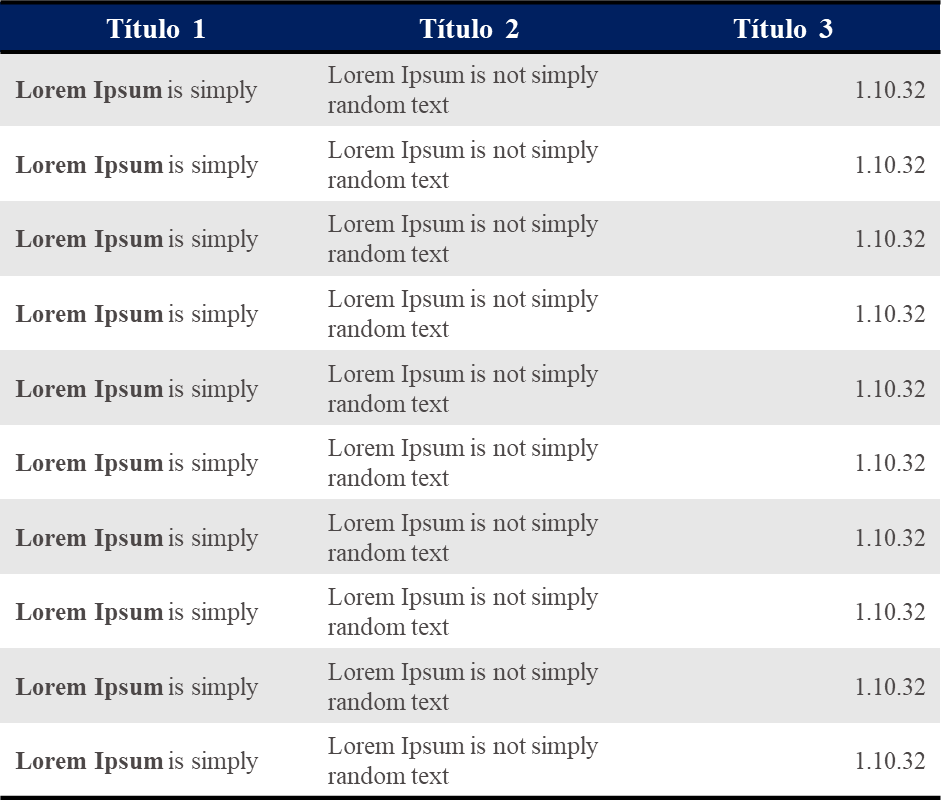 Uso de fotografías
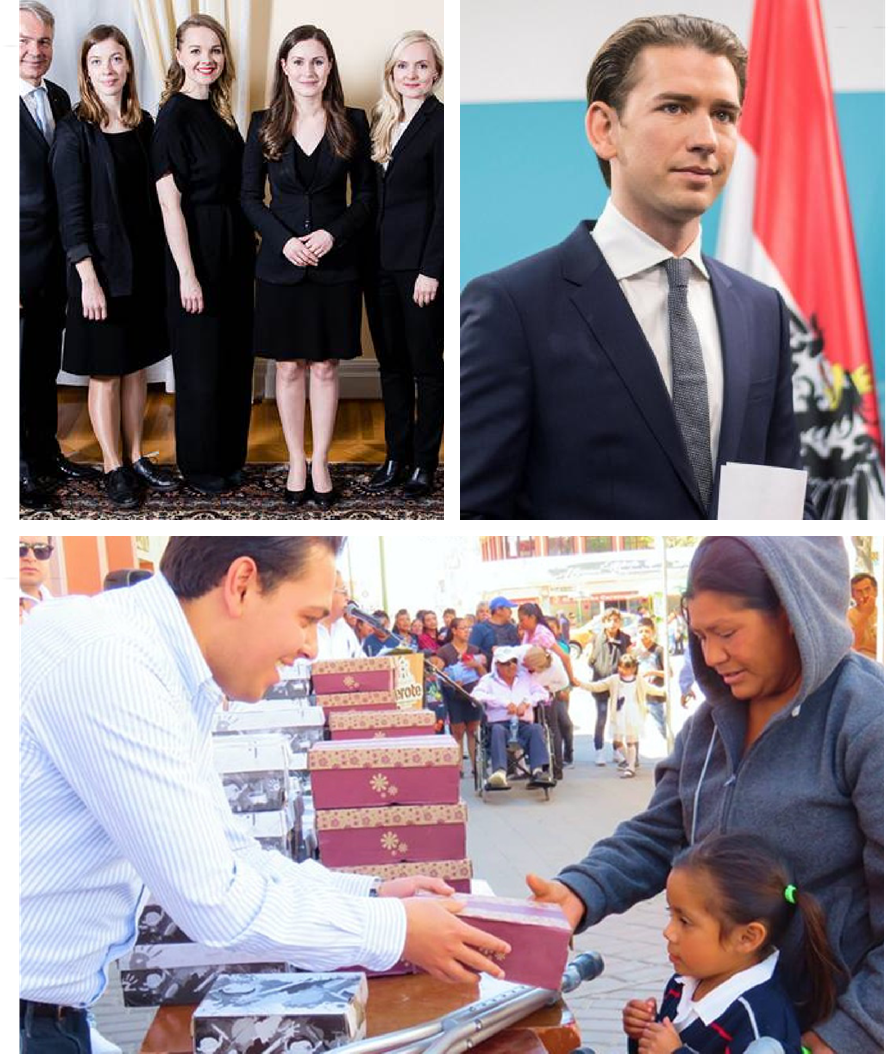 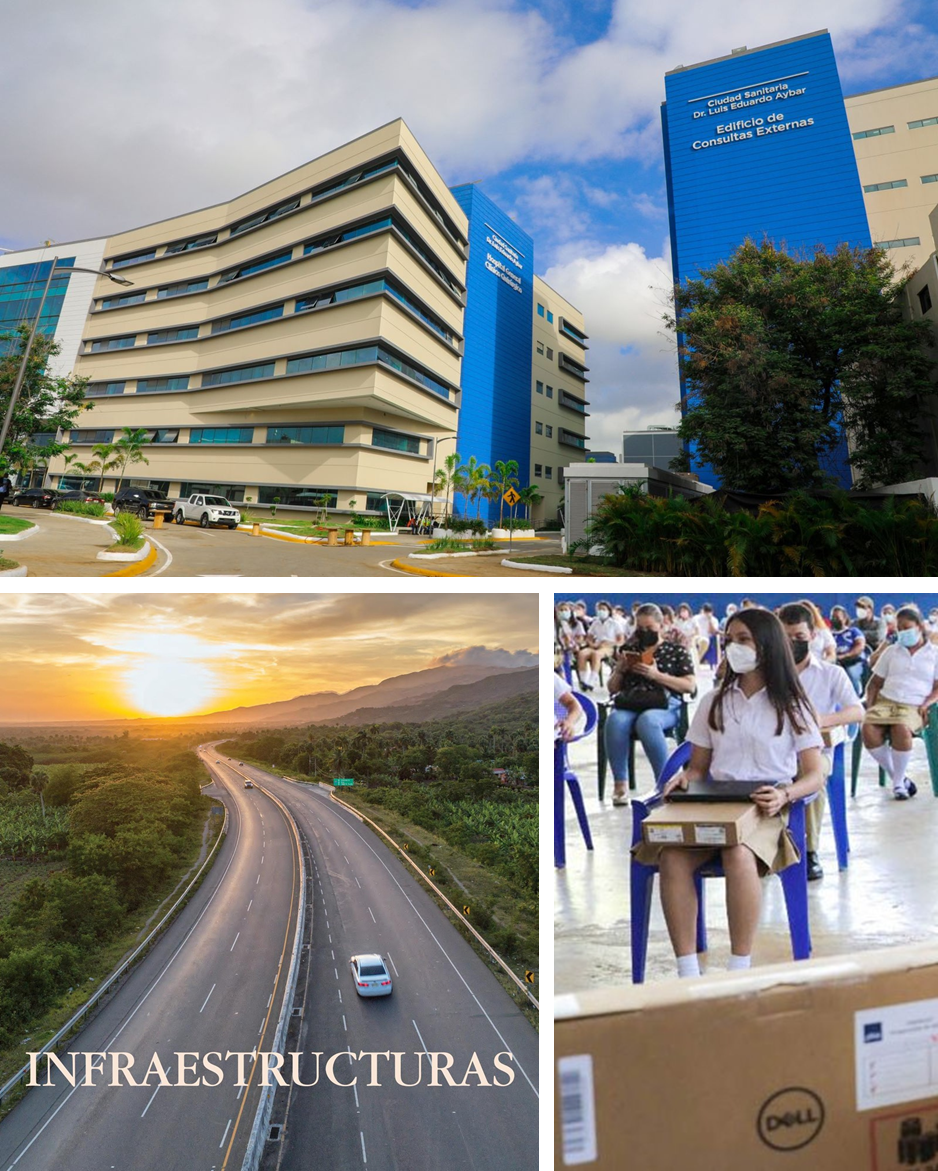 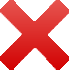 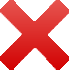 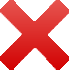 Contenido
Presentación
Prioridad Institucional.
Orientación general del documento.
Direcionamiento de la institución.
Describir objetivos y resultados generales.
Información Institucional
Información Institucional
Marco filosófico
Base legal
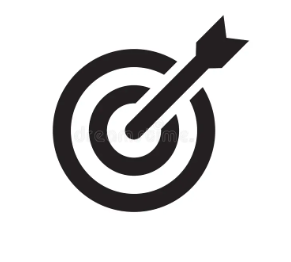 Misión
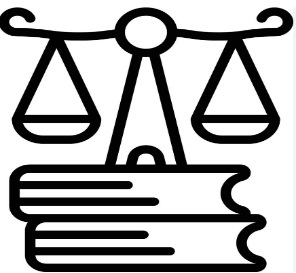 Estructura organizacional
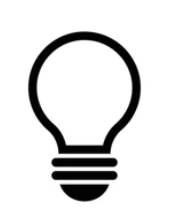 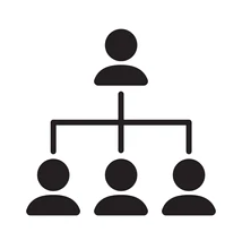 Visión
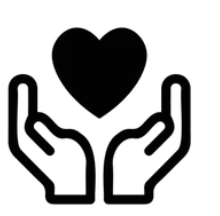 Valores
Plan Estratégico Institucional
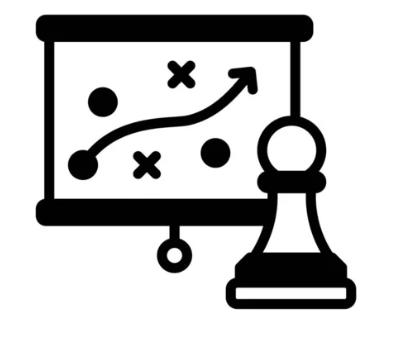 Áreas Transversales
IV. RESULTADOS ÁREAS TRANSVERSALES
Detalle del desempeño de las áreas y procesos de la  organización que orientan estratégicamente sus  operaciones y gestionan los recursos necesarios para  alcanzar los objetivos.
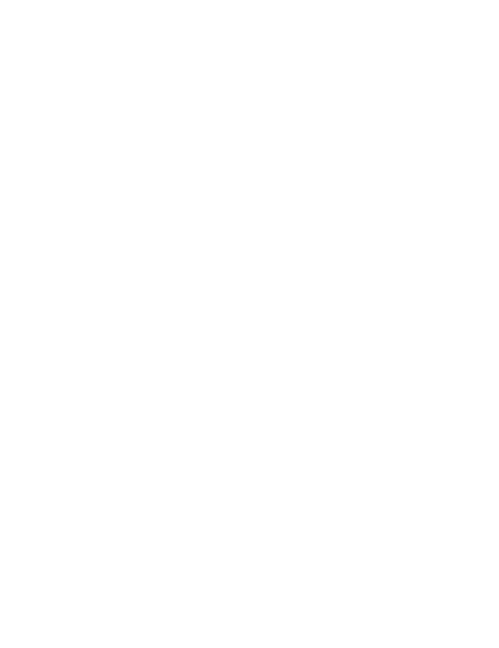 Áreas Transversales
Servicio a la Ciudadanía 
y Transparencia Institucional
Servicio a la Ciudadanía
Acceso 
a la Información
Satisfacción 
con el Servicio
Sistemas QR&S
Portal de Transparencia
Solicitudes atendidas a través de la OAI.
Resultados del SAIP.
Casos recibidos.
Tipos.
Motivos.
Cumplimiento de plazos.
Carta Compromiso.
Encuestas de satisfacción a nivel interno y  externo.
Referencia a accesos  y publicaciones realizadas.
Planes de Acción
Resultados Misionales
Resultados Misionales
Ejemplo redacción
Resultados previstos por la entidad en cumplimiento con su objeto social o razón de ser.
A nivel nacional, fueron beneficiados mediante los programas de ayuda a grupos vulnerables,  más de 45,203 personas, los cuales recibieron equipos y enseres del hogar, útiles deportivos, escolares, tecnológicos, ayudas económicas, materiales de construcción, entre otros; con una inversión de RD$70,384,734,90.
Identificar las áreas misionales
Información cuantitativa 
y cualitativa
Fuente: Instituto de Auxilios y Viviendas (INAVI)
Descripción del producto/servicios.
Identificación de beneficiaries. 
Cantidad de Productos o servicios.
Presupuesto.
Localidad.
Porcentaje de ejecución.
Aspectos a tomar en cuenta.

Al referirnos a nivel nacional, asegurarnos de haber impactado todas las provincias.
Indicar la cantidad de productos entregados de forma explícita. 
Incluir el porcentaje de cumplimiento.
Resumen Ejecutivo
RESUMEN EJECUTIVO
¿Qué contiene?
¿Cómo hacerlo?
Descriptivo.
Explicativo.
Acciones alineados a la misión.
Evitar tecnicismo.
Reseñar las acciones relevantes.
Redacción sencilla.
Impacto a la ciudadanía o al mismo gobierno.
Redacción clara y directa.
Abundar en los hechos.
Debidamente categorizados
VI. Proyecciones
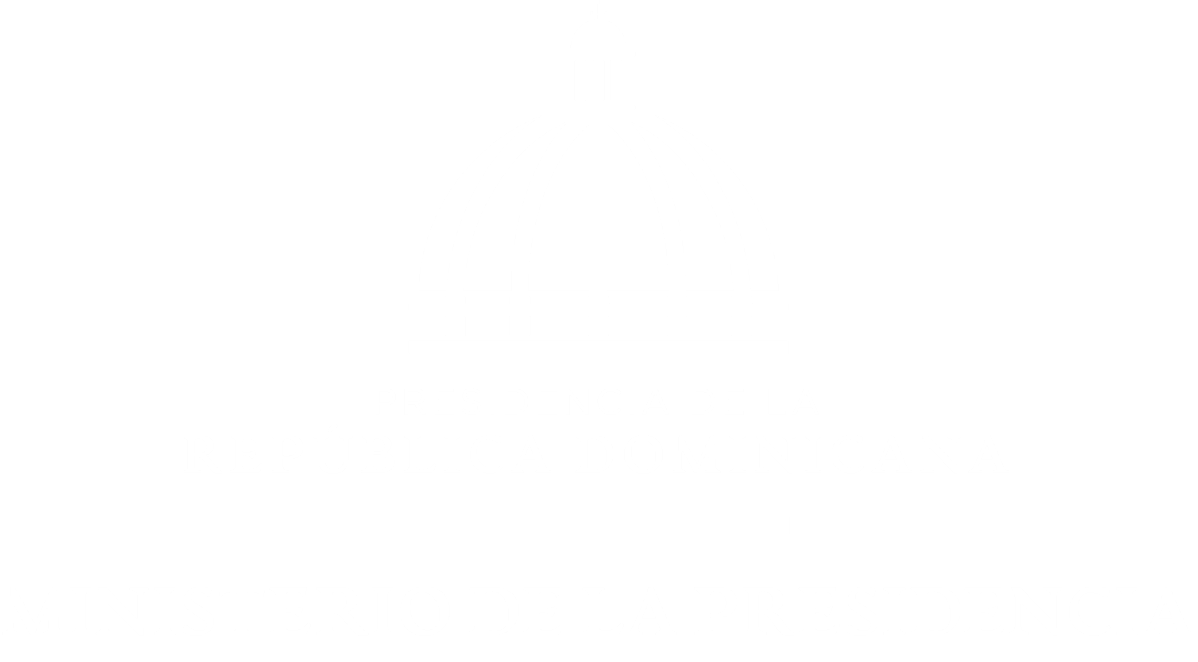 Anexos
Ejemplo
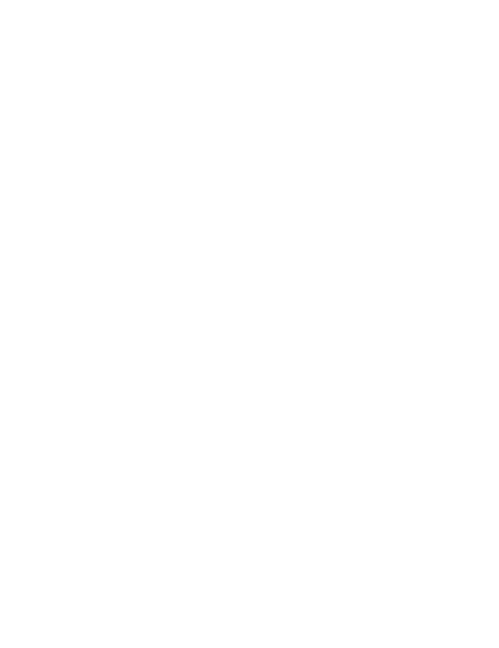 Matriz Logros Relevantes
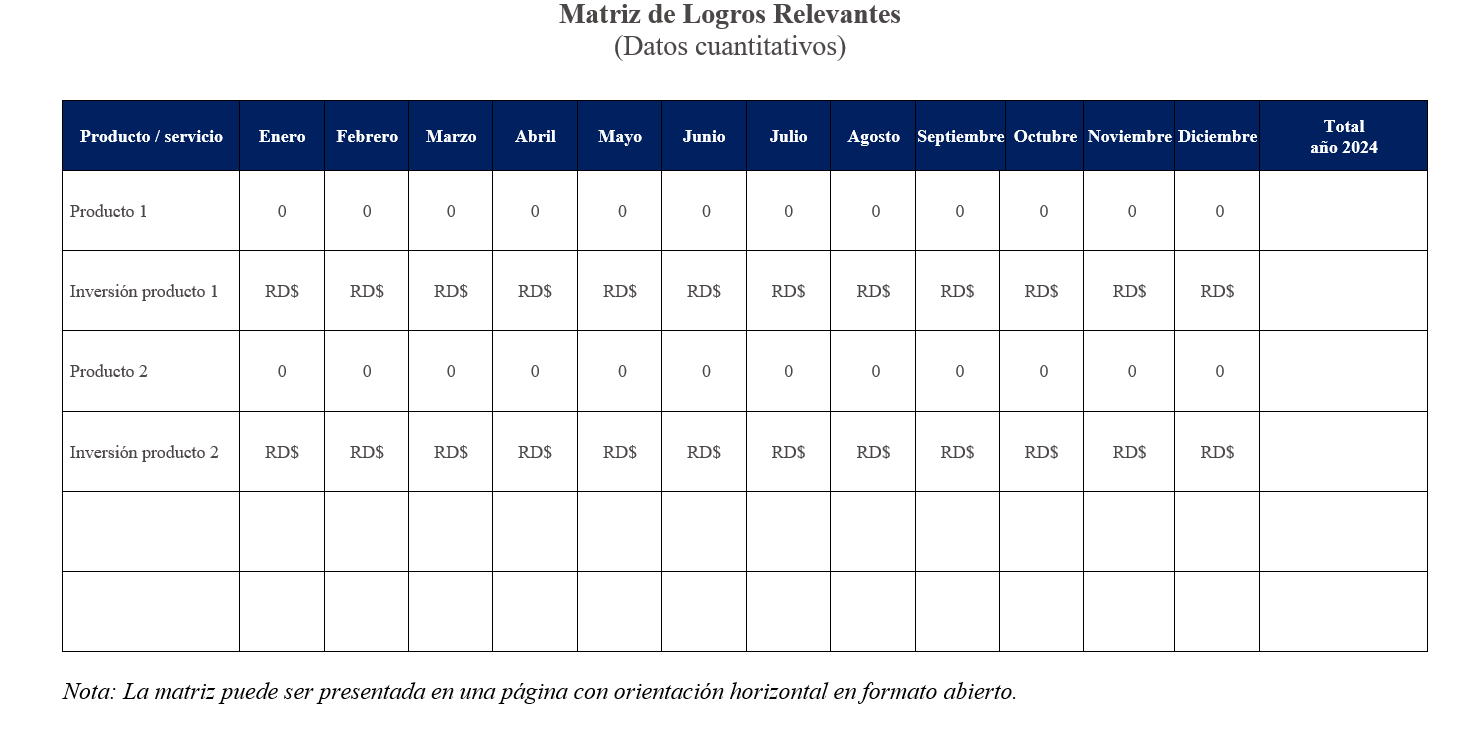 Ejemplo
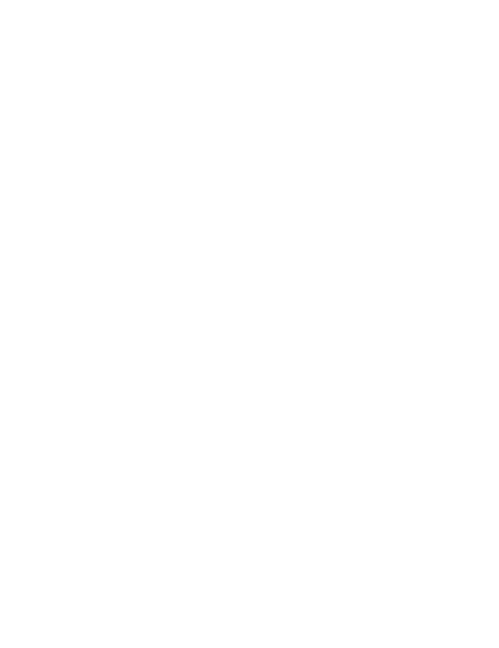 Matriz - Desempeño Presupuestario
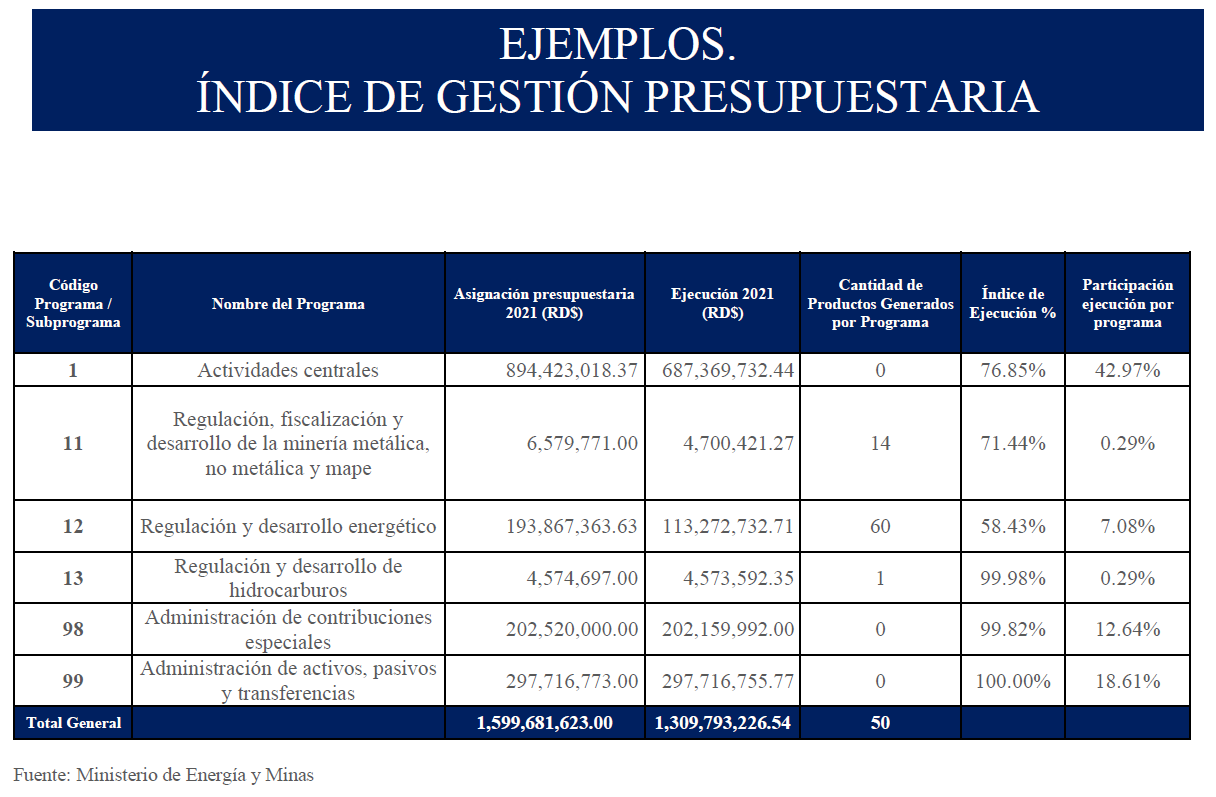 Fuente: Ministerio de Energía y Minas
Ejemplo
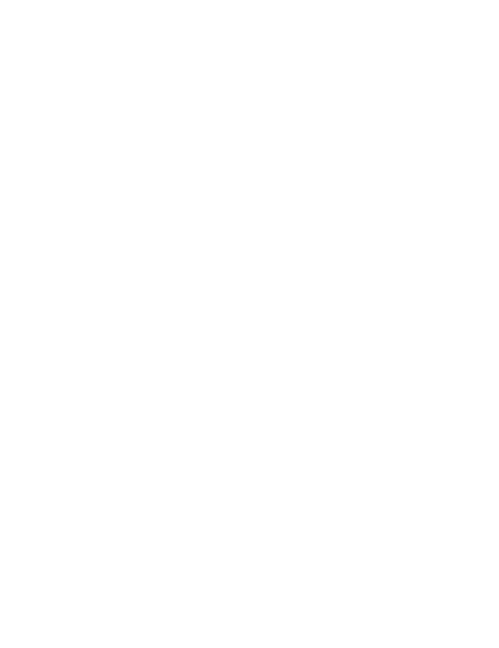 Matriz - Principales Indicadores del Plan Operativo Anual (POA)
Porcentaje  de avance
Proceso
Nombre del indicador
Frecuencia
Línea base
Meta
Resultado
Área
Viceministerio  de Recursos  Costeros y  Marinos
Manejo integrado  de recursos  costeros y marinos
20 km de  recursos  costeros  capturados
Longitud costera restauradas  y recuperadas
Año 2021:
40 km
Trimestral
(2016-2020)
349 km
50%
Redacción y  difusión de notas  de prensa
Dirección de  Comunicaciones
(2021)
120 notas
(2022)
180 notas
Cantidad de notas difundidas
50%
Mensual
90 notas
Bajar
Resumen Plan de Compras
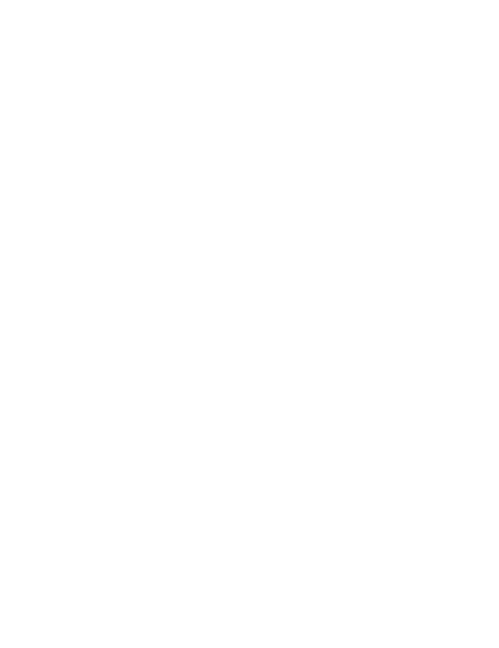 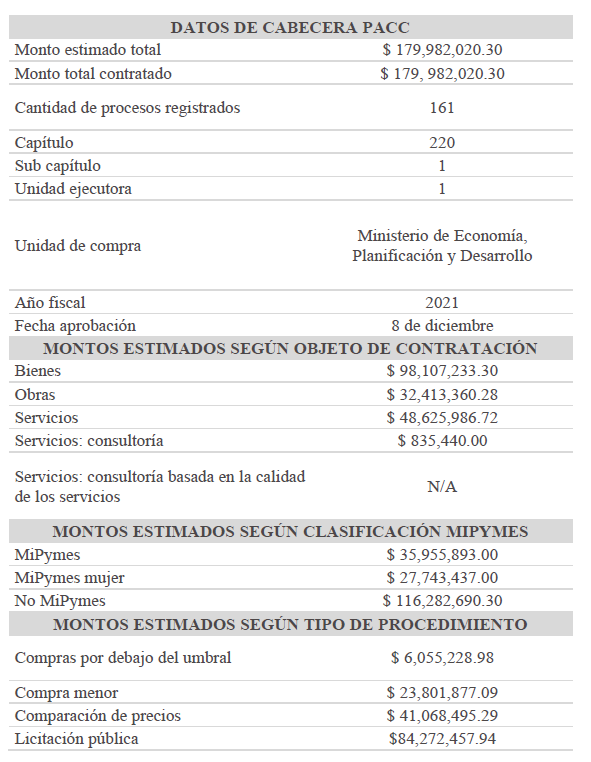 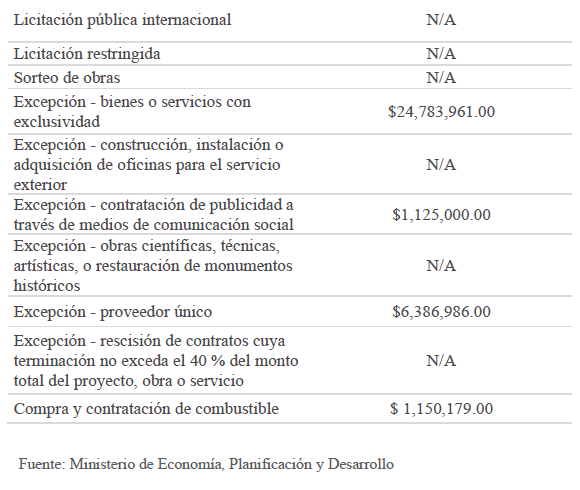 Estructura de la Memoria
Presentación
Resumen Ejecutivo
1
Información Institucional
2
Resultados Misionales
3
Resultados Áreas Transversales
4
Servicio a la Ciudadanía y Transparencia Institucional
5
Proyecciones
6
Anexos1
7
1 Matriz de Logros Relevantes | Matriz de Gestión Presupuestaria Anual | Matriz de Principales Indicadores del POA | Resumen del Plan de Compras
Sistema de Administración de Memorias Institucionales
Sistema de Administración de Memorias
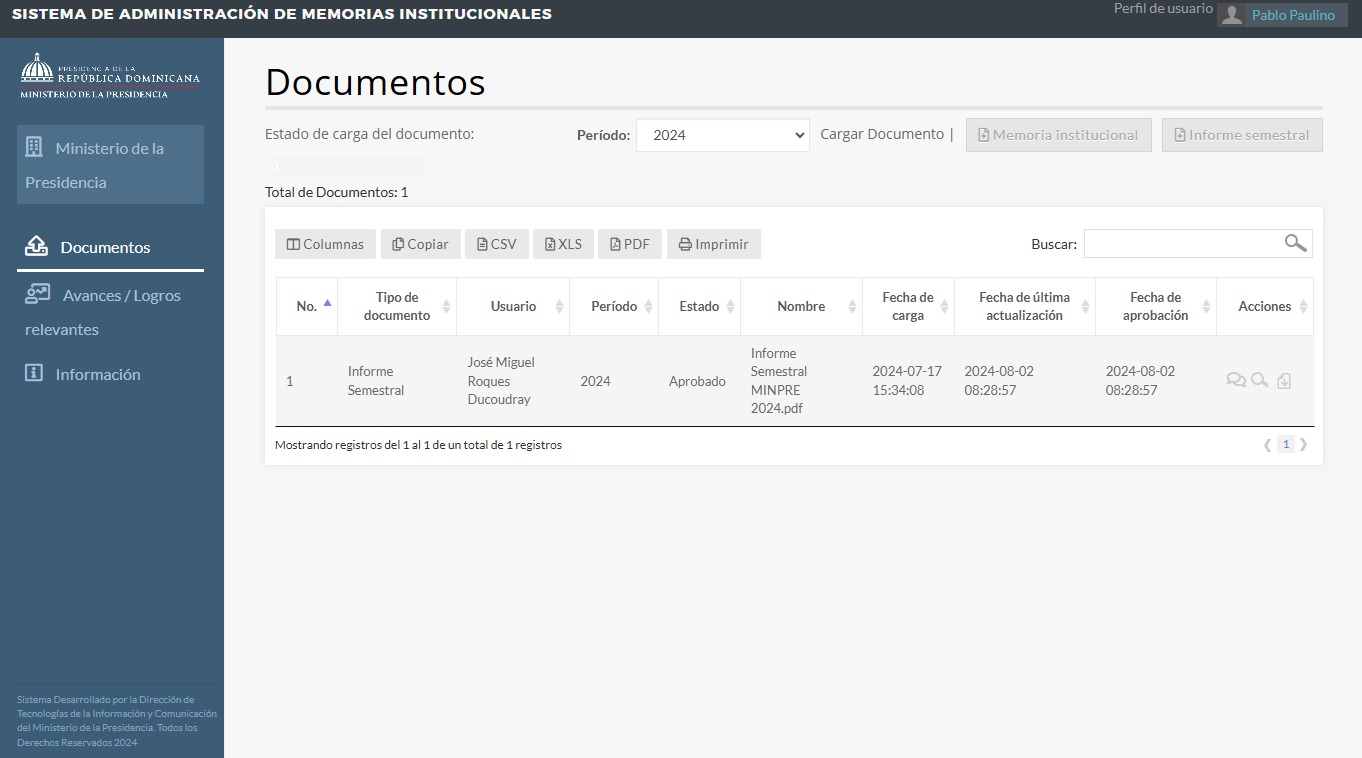 Pendiente de 
Revisión
Esperar la aprobación.  En caso de que la memoria institucional sea devuelta, verificar los detalles en el ícono de conversación.  Además, recibirá una notificación por correo electrónico con el detalle de los aspectos que debe corregir.
Sistema de Administración de Memorias
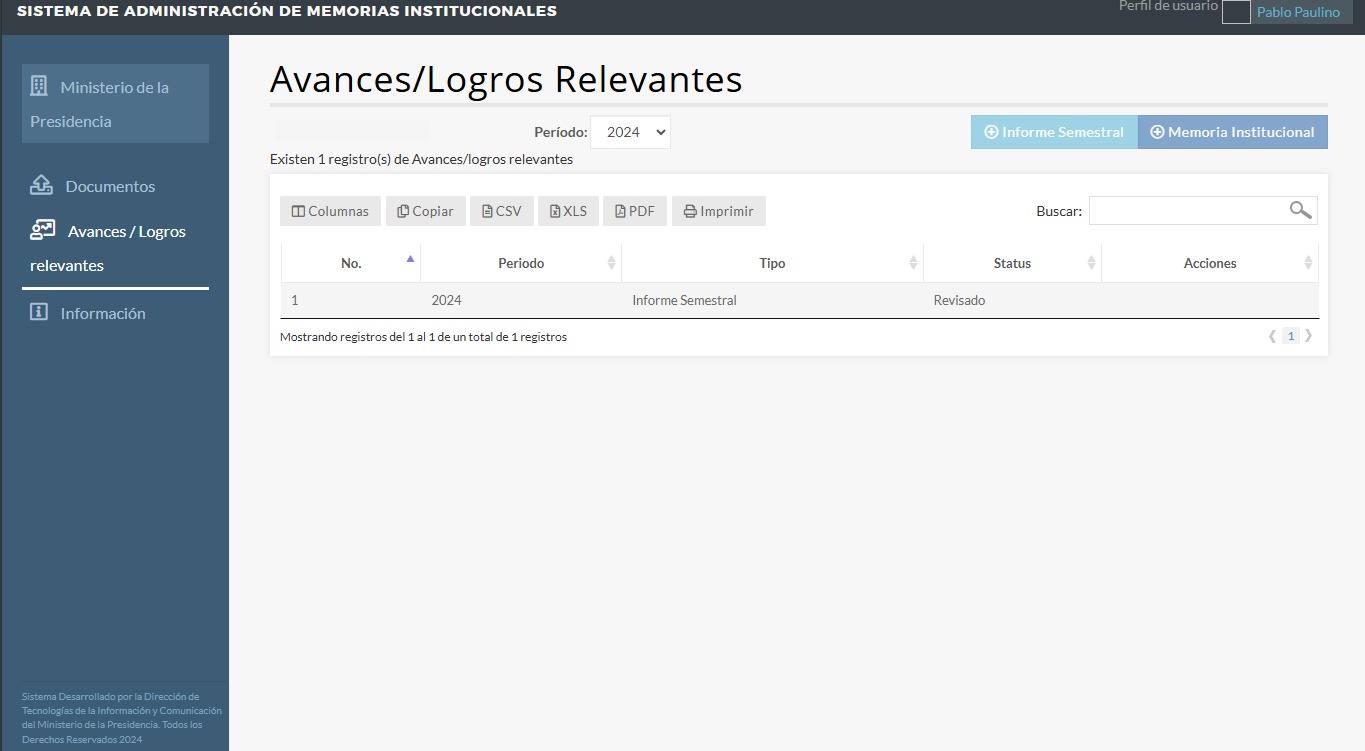 Al concluir el registro de logros, pulsar el botón “Someter a Revisión”. Si no realiza esta acción, los logros no se reflejan en la bandeja del equipo evaluador. 
Esperar la aprobación.  En caso de que el Registro de Logros sea devuelto, verificar los detalles.  Además, recibirá una notificación por correo electrónico con el detalle de los aspectos que debe corregir.
Indicador de la Memoria 
de Institucional
INDICADOR DE MEMORIAS Y CRITERIOS
Portada.  
Contraportada.
Generales.
Tablas y Gráficos.
MEMORIA Y LOGROS
Carga Oportuna.
Registro de logros.
FORMATO
30%
30%
Resumen Ejecutivo.
Información Institucional.
Resultados Misionales.
Resultados Áreas Transversales.
Servicio a la Ciudadanía y Transparencia Institucional.
Anexos.
40%
CONTENIDO
Asistencia y soporte
Favor escribir al correo electrónico  memorias@presidencia.gob.do
RENDICIÓN 
DE CUENTAS
2024
RENDICIÓN 
DE CUENTAS
2024